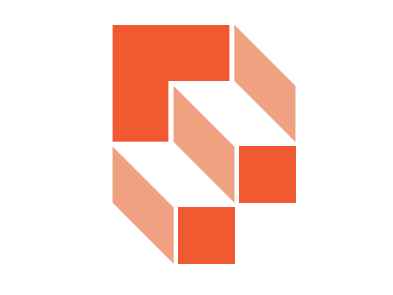 Некоммерческая микрокредитная компания «Фонд поддержки предпринимательства Республики Татарстан»
Центр поддержки экспорта
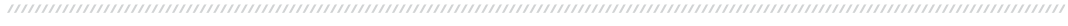 Руководитель центра поддержки экспорта 
Хайрутдинов Марат Иршатович
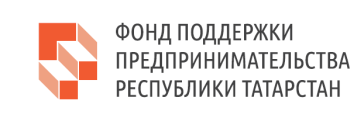 Цели и задачи
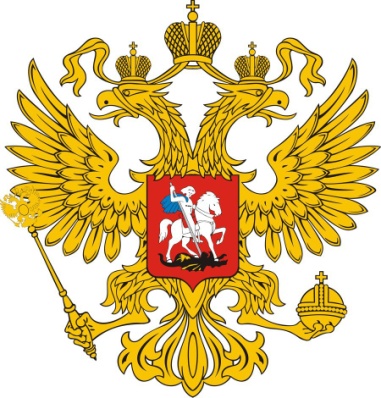 В национальном проекте «Малое и среднее предпринимательство и поддержка индивидуальной предпринимательской инициативы» поставлена задача – достичь доли экспортеров-субъектов малого и среднего предпринимательства (МСП) в общем объеме несырьевого экспорта 10%.
	Кроме того, мы планируем что к 2024 году нарастающим итогом не менее 407 субъектов МСП будут заниматься экспортной деятельностью, 90 из которых выйдут на зарубежные рынки уже в 2019 году.
2
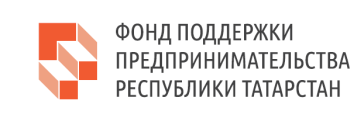 Основные направления деятельности 
Центра поддержки экспорта
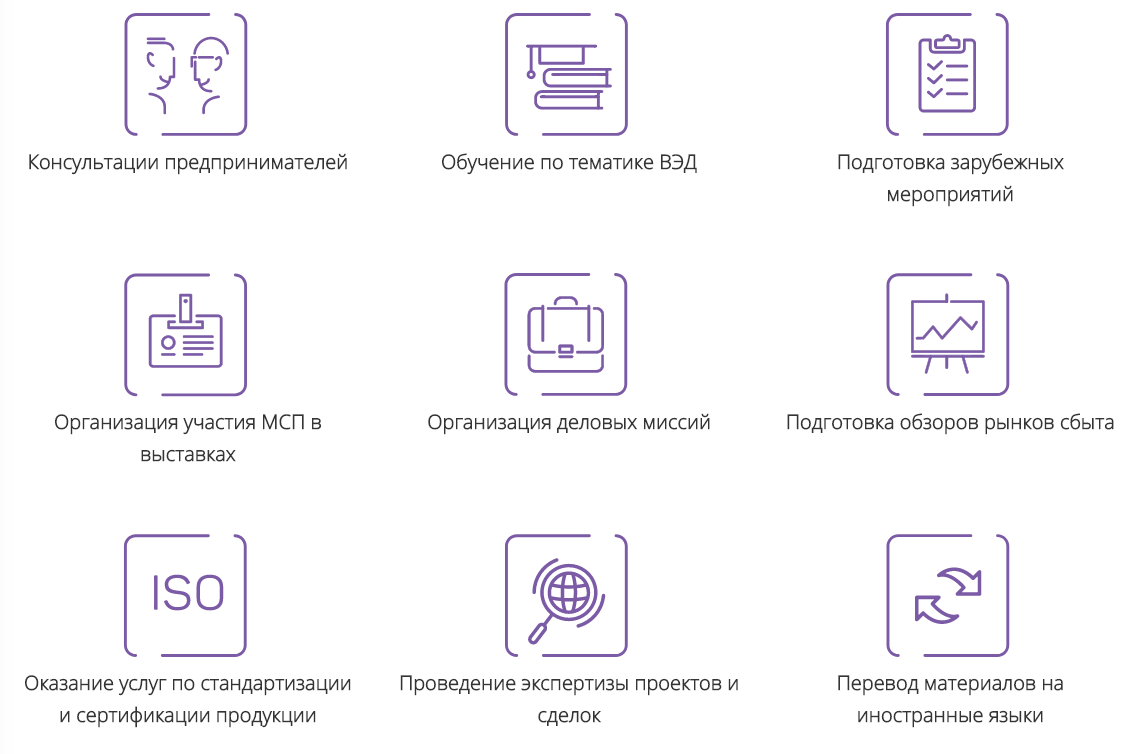 3
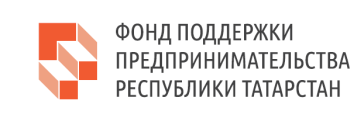 Консультации предпринимателей по внешнеэкономической деятельности
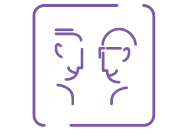 Центр консультирует предпринимателя по вопросам внешнеэкономической деятельности в части экспорта. В случае узкопрофильного вопроса Центр направляет предпринимателя к стороннему эксперту, оплачивая расходы по данной консультации. 

1 компания может воспользоваться 10 консультациями в течение года. Каждая консультация лимитирована 5 тыс. рублей.
4
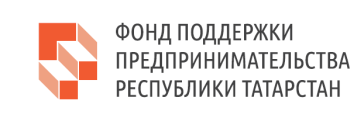 Обучение по внешнеэкономической деятельности
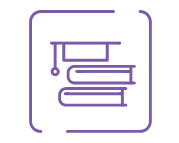 Центр на регулярной основе проводит семинары на внешнеэкономическую тематику по программе Школы экспорта Российского экспортного центра. Семинары подробно охватывают весь жизненный цикл экспортного проекта.  



Участие в семинарах бесплатное.
5
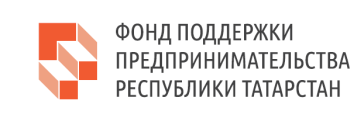 Семинары в 2019 году
Участие в семинарах – бесплатное. 

Контактное лицо для записи на семинары - Ирина Милютина +7(843)264-62-07
6
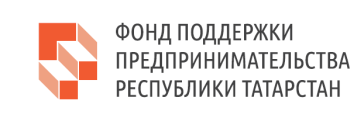 Участие в выставочно-ярмарочных мероприятиях
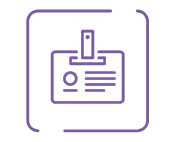 Центр организует участие компаний на выставках в рамках единого коллективного стенда от Республики Татарстан

Центр несет расходы на: 
аренду выставочной площади;
застройку стендов;
аренду дополнительного оборудования;
организацию переводчиков.
7
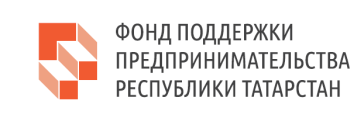 План выставок на 2019 год
8
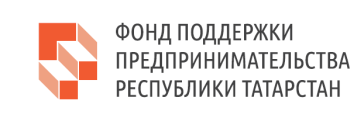 План выставок на 2019 год
9
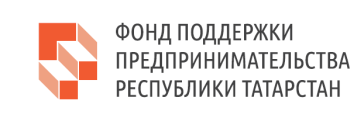 Перевод материалов компании
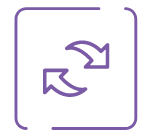 Центр переводит материалы компании на английский и другие языки на безвозмездной основе.


Не более 50 тыс. руб. на 1 компанию в год
10
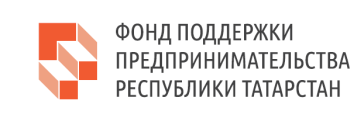 Софинансирование затрат на сертификацию
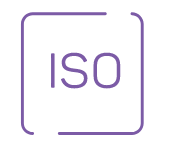 В рамках данной услуги Центр компенсирует до 80% затрат на международную сертификацию продукции.

Не более 1 млн. на компанию при условии софинансирования 20%.
11
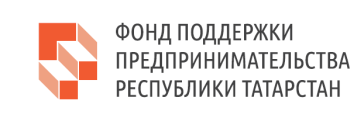 Размещение на международных электронных площадках
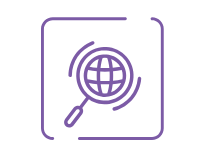 Содействие МСП в размещении продукции компании на международном маркетплейсе Alibaba. Услуга предоставляется на безвозмездной основе
12
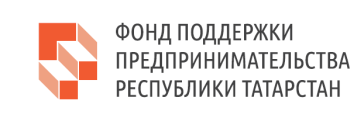 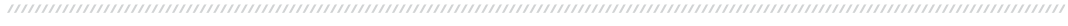 Спасибо 
за внимание!
Центр поддержки экспорта
Адрес: г. Казань, ул. Петербургская, 28, 1 этаж, каб. 18
Телефон: +7(843) 222-90-60 доб. 278
Сайт: www.export-rt.ru
E-mail: tatexport@yandex.ru